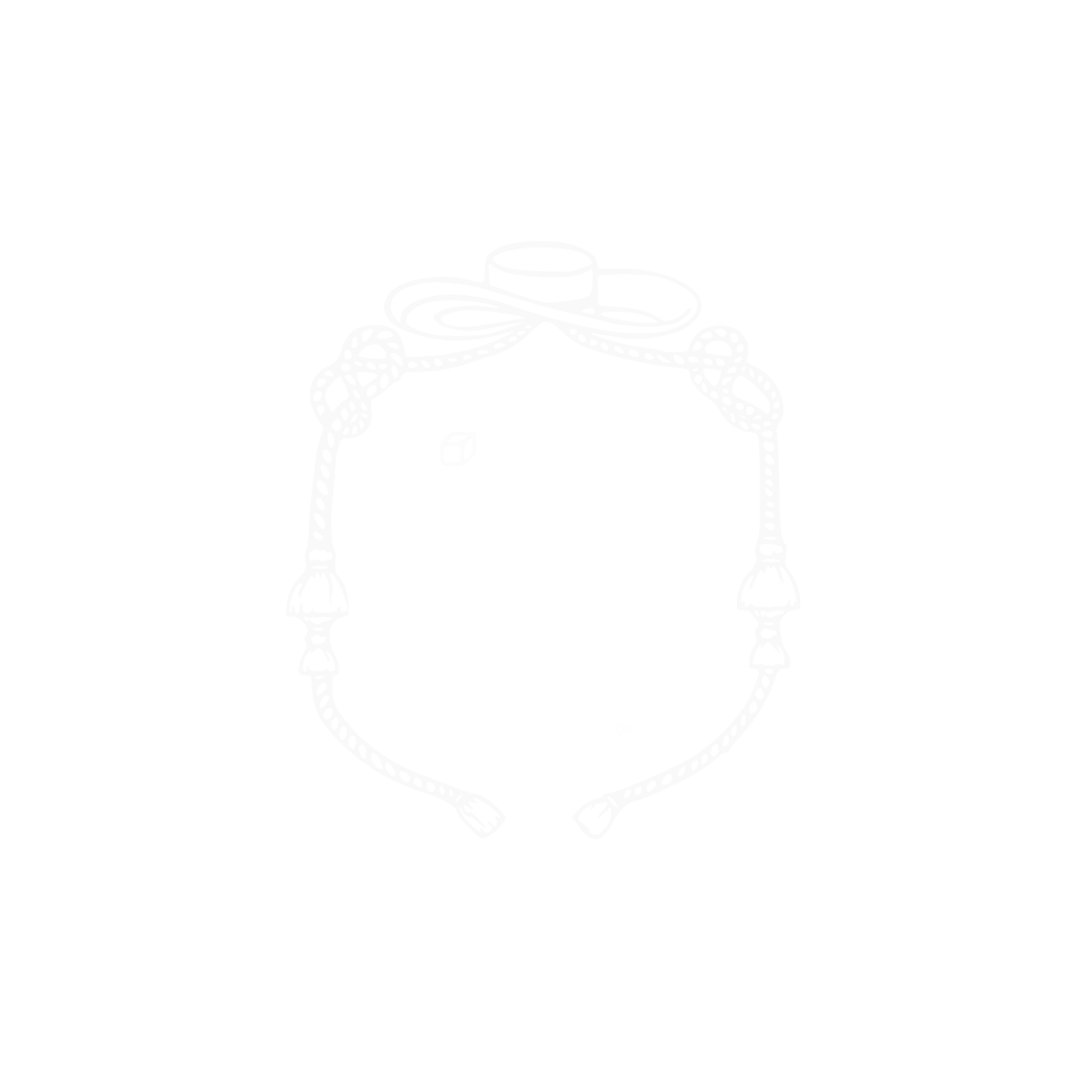 infografíasColegio primitivo y nacional de san nicolás de hidalgo
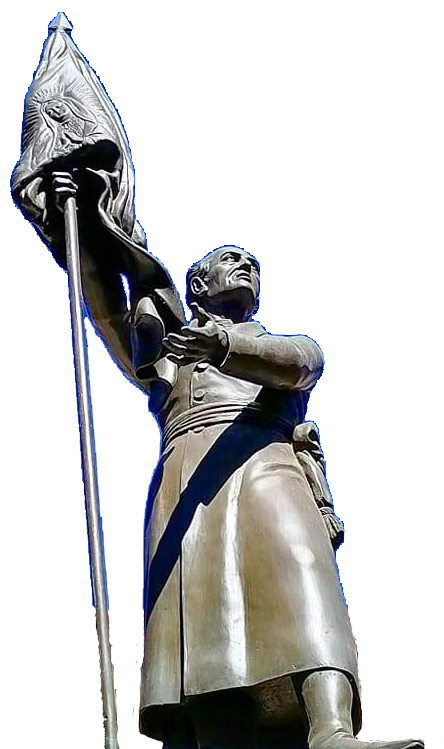 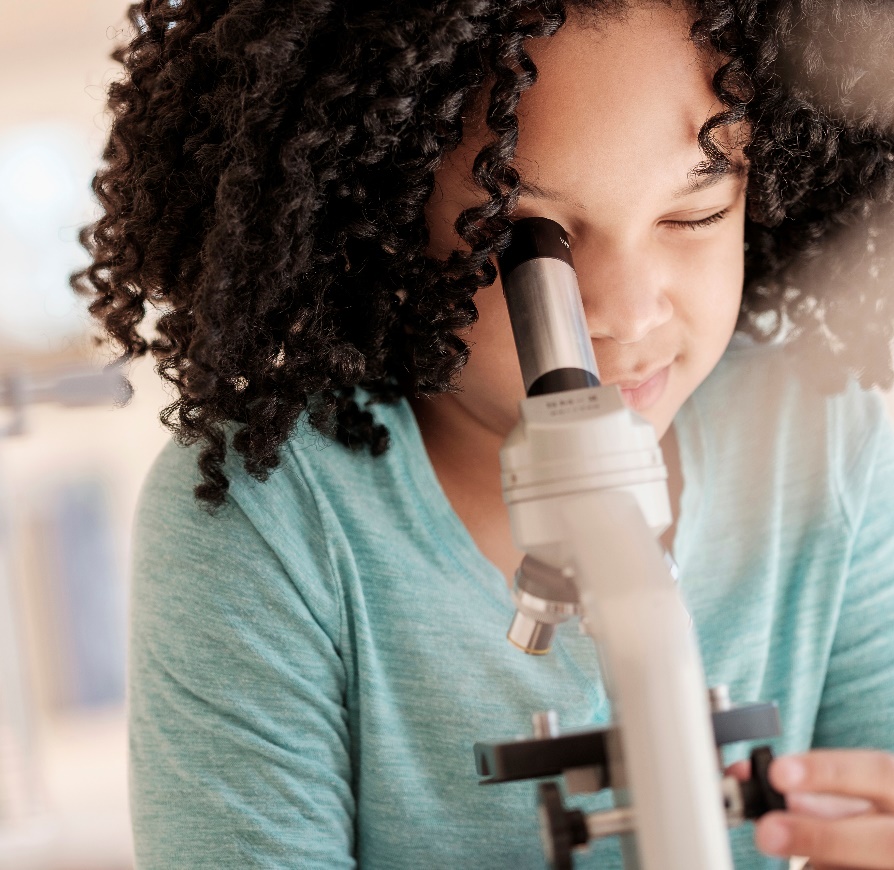 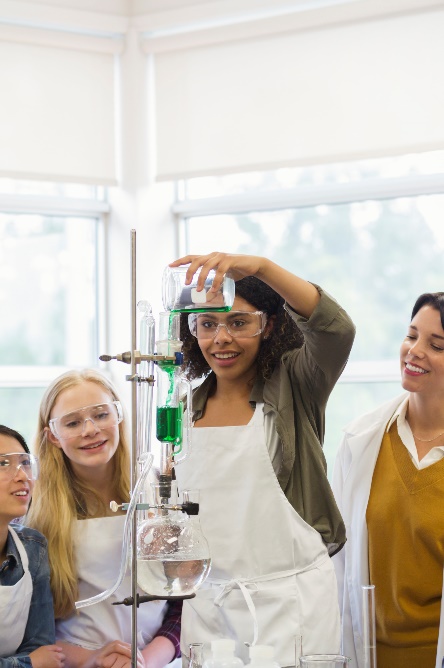 La Ciencia en la educación promueve
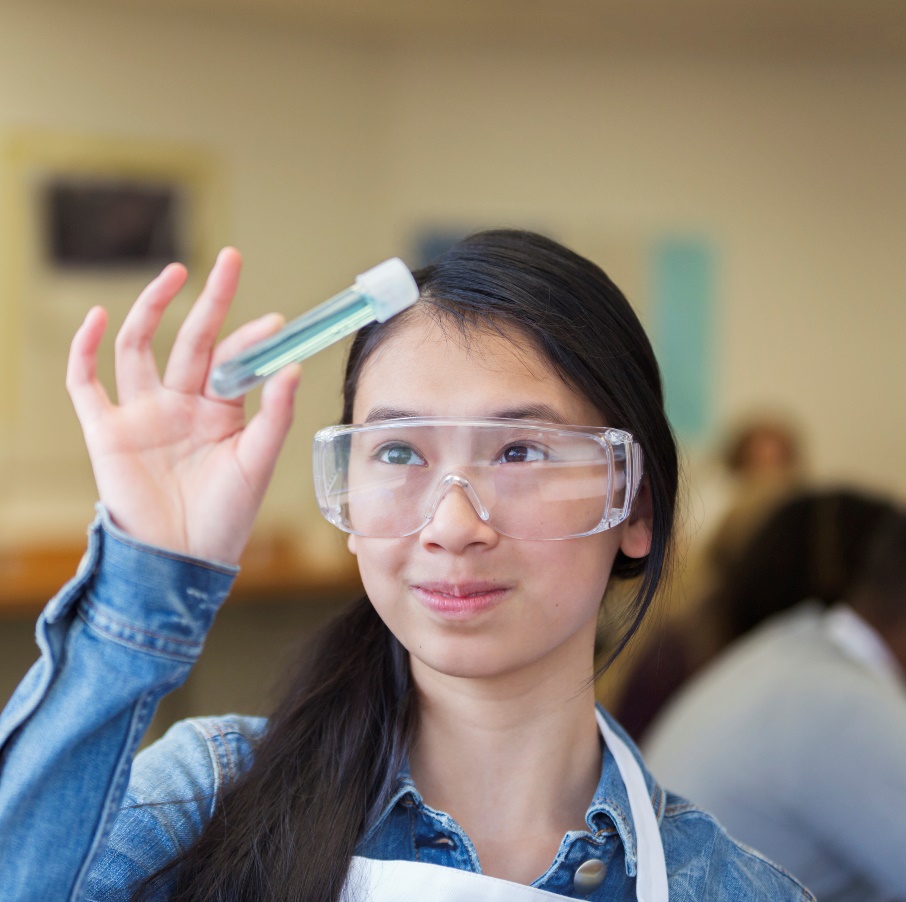 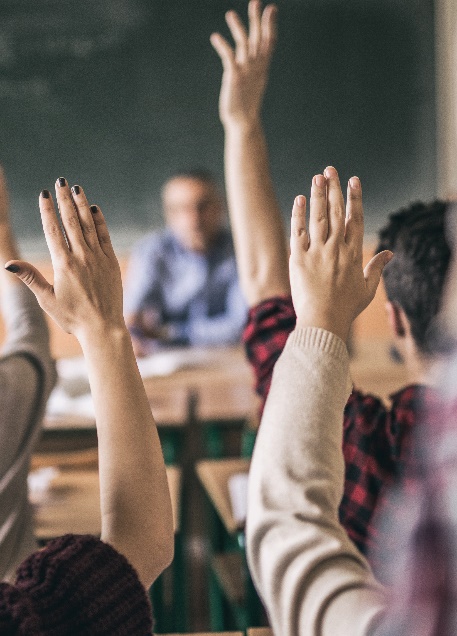 Mejora del estudiantePor calificación
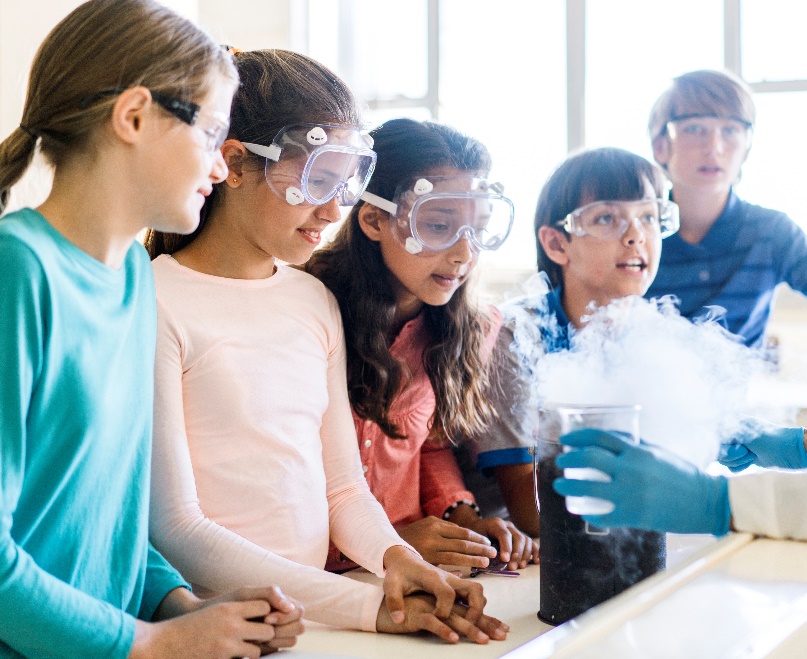 Nuestro plan de estudios
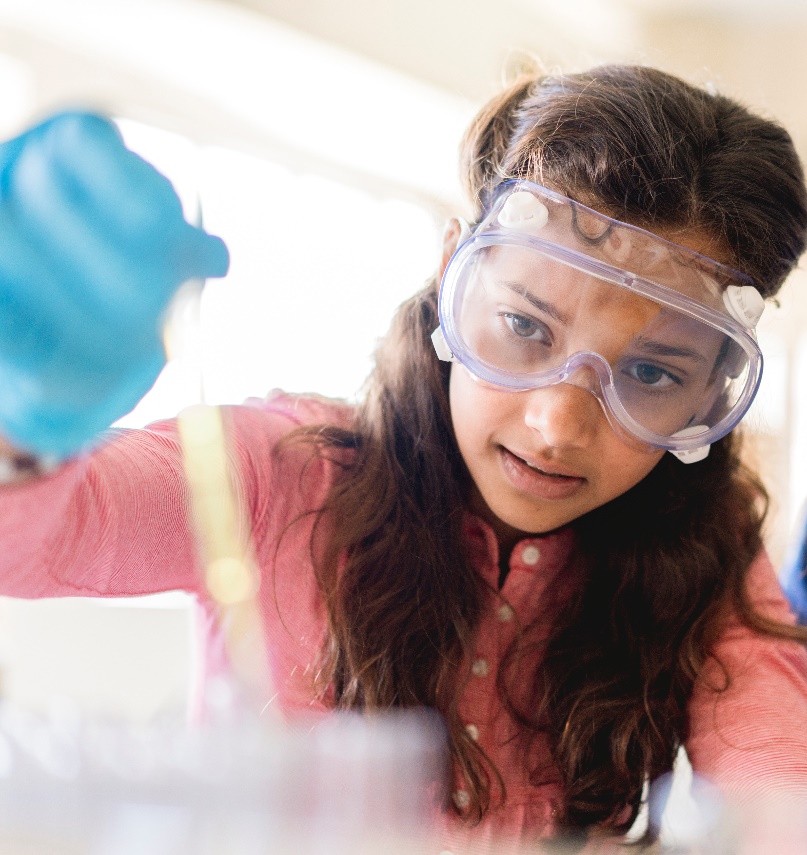 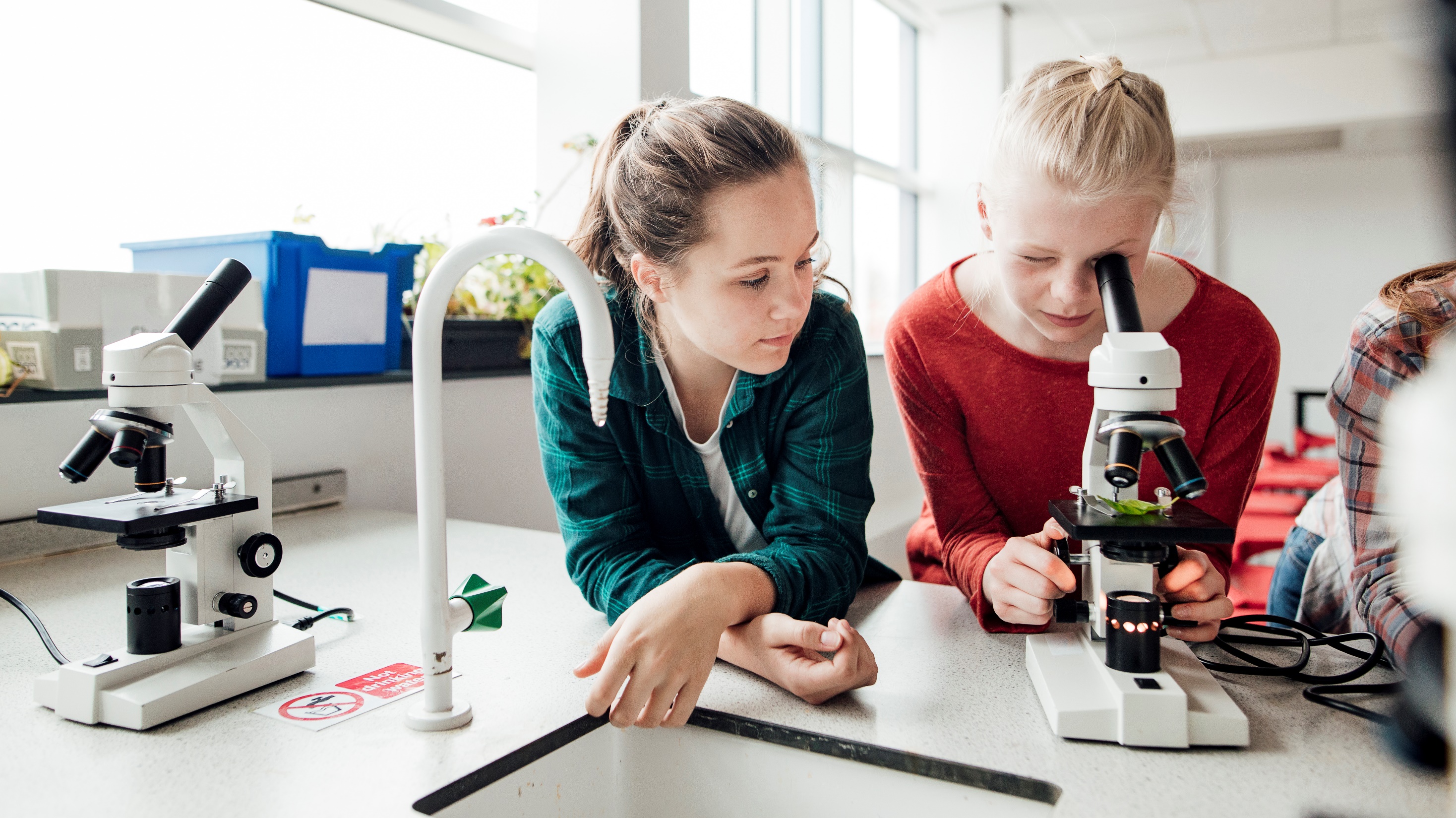 Muchas gracias
someone@example.com